সমাজবিজ্ঞান ক্লাসে সবাইকে স্বাগতম
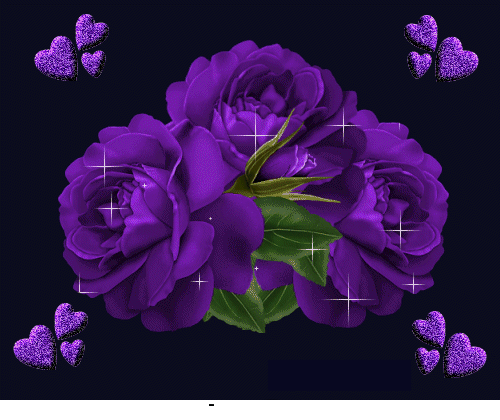 শিক্ষক পরিচিতি
:মো শাহিনুর আলম
প্রভাষক(সমাজবিজ্ঞান)
পাকশিয়া আইডিয়াল কলেজ
শার্শা, যশোর ।
০১৭১২৮৮৪৬৫০
Email : pshahinpic@gmail.com
বিষয় পরিচিতি
বিষয় : সমাজবিজ্ঞান ( দ্বিতীয় পত্র) 
অধ্যায় : ৮ম (বাংলাদেশের সামাজিক পরিবর্তন)
শিক্ষার্থীর সংখ্যাঃ ৫০ 
সময়ঃ ৫০ মিনিট
ছবিতে কি দেখা যায়
আজকের পাঠ
বিশ্বায়ন
আজকের পাঠ থেকে আমরা যা যা শিখব
বিশ্বায়ন কী 
বিশ্বায়নের বৈশিষ্ঠ্য সমূহ 
বিশ্বায়নের সুবিধা সমুহ 
বিশ্বায়নের অসুবিধা সমুহ
বিশ্বায়ন কি
বিশ্বায়ন বা Globalization শব্দটি বর্তমানে খুবই আলোচিত বিষয়। বিংশ শতাব্দীর শেষ দশকের শুরুতে এটি বিশ্ববাসীর দৃষ্টি আকর্ষণ করে। সাধারণ ভাবে বিশ্বায়ন বলতে অর্থনৈতিক বিশ্বায়নকেই বোঝায় কিন্তু প্রকৃত পক্ষে বিশ্বায়ন হচ্ছে মূলধনসহ পন্য ও সেবার অবাধ প্রবাহের একটি সম্নিলিত ব্যবস্থা। 
সাধারণ অর্থে বিশ্বায়ন হলো স্হানিকভাবে নয় বরং বৈশ্বিকভাবে উদপাৎন। অর্থাৎ স্থানীয়ভাবে কোনো উৎপাদন না হয়ে যখন তা বৈশ্বিকভাবে উৎপাদিত হয় তাই বিশ্বায়ন ।
বিশ্বায়নের প্রথম তাত্ত্বিক রোনাল্ড রর্বাটসন বলেন “বিশ্বের সংকোচন এবং পরস্পর নির্ভরশীলতাই হলো বিশ্বায়ন”।  
          বিশিষ্ট শিক্ষাবিদ ডঃ জ্যাক হালাক বলেন “বিশ্বায়ন হচ্ছে মূলধনসহ পন্য ও সেবার অবাধ প্রবাহের একটি সম্নিলিত ব্যবস্থা”।
বিশ্বায়নের বৈশিষ্ঠ্য
বিশ্বায়নের কতকগুলি মৌলিক বৈশিষ্ঠ্য রয়েছে যা নিম্মরুপ- 
পন্যের অবাধ প্রবাহ 
পুঁজির অবাধ প্রবাহ 
শ্রমের অবাধ প্রবাহ 
তথ্যের অবাধ প্রবাহ 
বানিজ্য উদারীকরণ ও বাজার উন্মুক্তকরণ
বিশ্বায়নের সুবিধা সমূহঃ
পন্য ও সেবার অবাধ প্রবাহঃ বিশ্বায়নের পক্ষে অন্যতম প্রধান যুক্তি হলো পৃথিবীর বিভিন্ন দেশের মধ্যে অবাধে পন্য ও সেবা ক্রয় বিক্রয় হয়। 
শ্রমের গতিশীলতাঃ বিশ্বায়নের অন্যতম সুবিধা হলো এক দেশের শ্রমিক সহজেই অন্যদেশের শ্রমবাজারে কাজ করতে পারে। 
পূঁজির গতিশীলতাঃ বিশ্বায়নের ফলে পূঁজির গতিশীলতা বৃদ্ধি পেয়ে একদেশ থেকে অন্যদেশে বিনিয়োজিত হয়। 
উন্নত প্রযুক্তির ব্যবহারঃ বিশ্বায়নের কারণে উন্নত দেশের উন্নত প্রযুক্তি সহজেই অনুন্নত দেশে আমদানির মাধ্যমে ব্যবহার করা যায়। 
বাজারের বিস্তৃতিঃ  বিশ্বায়নের আর একটি সুবিধা হচ্ছে ভালমানের পন্যের বাজার সারা পৃথিবীতে বিস্তৃতি লাভ করে। 
উৎপাদন বৃদ্ধিঃ বিশ্বায়ন ব্যবস্থার কারণে পন্যের চাহিদা বাড়ায় উৎপাদন বহুগুন বেড়ে যায় । 
পন্যের মূল্য হ্রাসঃ বিশ্বায়নের ফলে উৎপাদনকারীরা  আরও প্রতিযোগিতার মুখে পড়ে পন্যের মুল্য হ্রাস করতে বাধ্য হয়। 
একচেটিয়া কারবারের অবসানঃ বিশ্বায়নের ফলে কোন দেশে কোন একচেটিয়া কারবার টিকে থাকে না । 
আর্ন্তজাতিক সম্প্রীতিঃ বিশ্বায়নের ফলে সমগ্র বিশ্ব একটি বিশ্বায়িত গ্রাম এ পরিনত হয়েছে।
বিশ্বায়নের অসুবিধা সমূহ
অর্থনৈতিক শোষণঃ বিশ্বায়নের ফলে অনুন্নত দেশ সমুহ উন্নত দেশের শোষণের শিকারে পরিণত হচ্ছে। 
ধনবৈষম্য বৃদ্ধিঃ বিশ্বায়ন ব্যবস্থায় উন্নত ও অনুন্নত দেশের মধ্যে ধনবৈষম্য বৃদ্ধি পাচ্ছে। 
পুঁজিবাদের সম্প্রসারণঃ বিশ্বায়নের ফলে পুঁজিবাদী ব্যবস্থার সম্প্রসারণ হচ্ছে। 
মেধা পাচারঃ বিশ্বায়নের ফলে অনুন্নত উন্নয়নশীল দেশের মেধা উন্নত দেশে পাচার হয়ে যাচ্ছে। 
অপরাধ প্রবনতা বৃদ্ধিঃ অপরাধীরা বিশ্বায়নের সুবিধা নিয়ে সারা বিশ্বে অপরাধ করার সুযোগ পাচ্ছে।
একক কাজ
যে কেউ উত্তর দাও 
ক) বিশ্বায়নের ইংরেজী প্রতিশব্দ কী? 
খ) বিশ্বায়নের দুটি বৈশিষ্ঠ্য বল। 
গ) বিশ্বায়নের তিনটি সুবিধা কি কি? 
ঘ) বিশ্বায়নের দুটি অসুবিধা কি কি?
দলীয় কাজ
রবিন্স গ্রুপ– বিশ্বায়নের ফলে অনুন্নত দেশ গুলো কিভাবে ক্ষতির সম্মুখীন হচ্ছে নিজের ভাষায় লিখ। 
মার্শাল গ্রুপ– বিশ্বায়নের ফলে উন্নত দেশ সমুহ কিভাবে লাভবান হচ্ছে ব্যাখা কর। 
স্যামুয়েলসন গ্রুপ– বিশ্বায়নের ফলে অনুন্নত দেশ অপেক্ষা উন্নত দেশ অধিক লাভবান হচ্ছে– মন্তব্য কর।
মূল্যায়ন
রাকিব সাহেব দীর্ঘদিন বিদেশে অবস্থান করার পর দেশে ফিরে দেখলেন যে দেশের মানুষ এখন আর ঘর মূখো নেই। মানুষ কর্মসংস্থানের জন্য অবাধে বিদেশে যাচ্ছে, বিদেশের সাথে ব্যবসা বাণিজ্য করছে। তাছাড়া বিভিন্ন প্রকার কাঁচামাল অবাধে আমদানি রপ্তানি করছে। ফলে পৃথিবীর বিভিন্ন দেশ বিশেষ করে উন্নত দেশ সমূহ প্রচুর লাভবান হচ্ছে কিন্তু অসম প্রতিযোগিতার কারণে উন্নয়নশীল দেশ গুলো নানাভাবে ক্ষতিগ্রস্থ হচ্ছে। 
ক) বিশ্বায়ন কী? 
খ) বিশ্বায়নের দুটি বৈশিষ্ঠ্য লিখ। 
গ) উদ্দিপকের আলোকে বিশ্বায়নের ইতিবাচক দিকগুলি ব্যাখা কর। 
ঘ) বিশ্বায়নের ফলে উন্নয়নশীল দেশগুলো কিভাবে ক্ষতিগ্রস্থ হচ্ছে তা তোমার নিজের মত করে লিখ।
বাড়ীর কাজ
বিশ্বায়নের ইতিবাচক দিকগুলি উন্নত ও অনুন্নত দেশের প্রেক্ষিতে পৃথক ভাবে আলোচনা কর।
আগামী দিনের পাঠ
বাংলাদেশের সামাজিক সমস্যা সর্ম্পকে আলোচনা।
সহায়ক বই
সমাজবিজ্ঞান দ্বিতীয় পত্র –ড: আব্দুল মালেক সরকার
সমাজবিজ্ঞান দ্বিতীয় পত্র –ড: সেলিনা আহমেদ 
                                 ড: খ ম রেজাউল করিম
ধৈর্য্য সহকারে আমাকে সাহায্য করার জন্য সবাইকে ধন্যবাদ
বিনোদন